Боева Ирина Петровна,
 заместитель директора по УВР,
 руководитель КРЦ
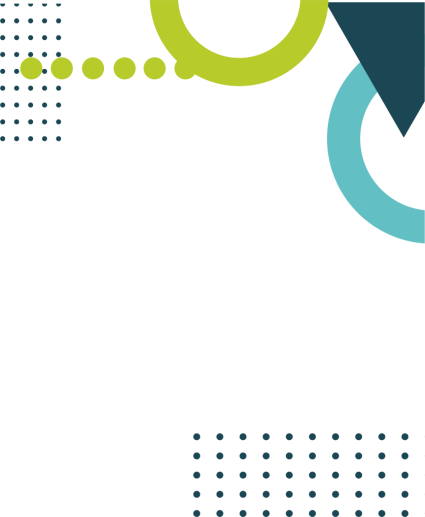 Методологический подход 
в реализации инклюзивного 
образования обучающихся
 по ФГОС с ОВЗ (УО) 
во внеурочной и учебной
  деятельности».
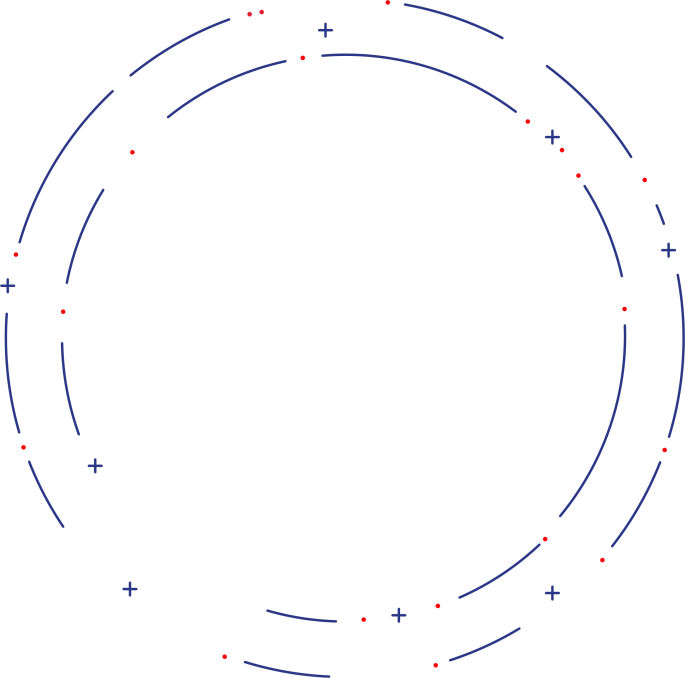 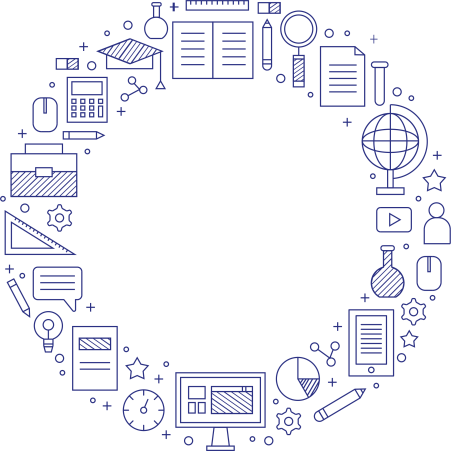 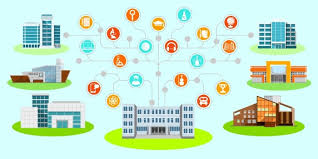 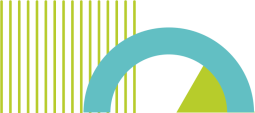 Краевое государственное казенное образовательное учреждение, реализующее адаптированные основные
1
Краевое государственное казенное образовательное учреждение, реализующее адаптированные основные
2
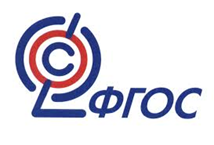 ФГОС НОО для ОВЗ и ФГОС О у/о Концепция духовно-нравственного развития и воспитания гражданина РФСтратегия развития воспитания в РФ до 2025 года Письмо> Минобрнауки России от 18.08.2017 N 09-1672 <О направлении Методических рекомендаций по уточнению понятия и содержания внеурочной деятельности в рамках реализации основных общеобразовательных программ, в том числе в части проектной деятельности
Краевое государственное казенное образовательное учреждение, реализующее адаптированные основные
3
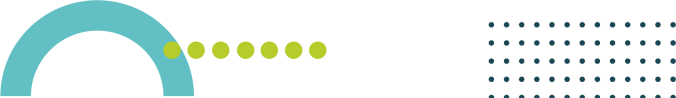 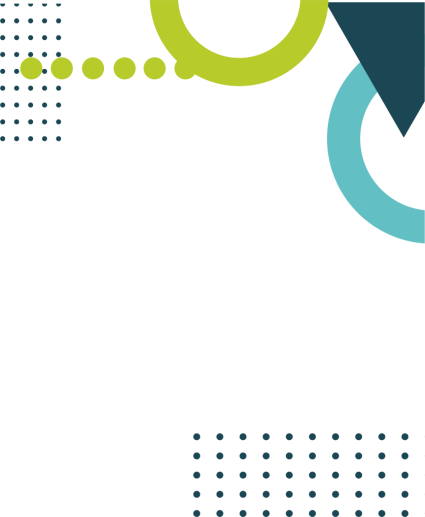 Внеурочная деятельность – образовательная деятельность, осуществляемая в формах, отличных от классно-урочной, и направленная на достижение планируемых результатовосвоения адаптированой основной образовательной программы ФГОС НОО для ОВЗ и ФГОС О у/о
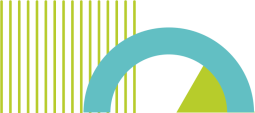 Краевое государственное казенное образовательное учреждение, реализующее адаптированные основные
4
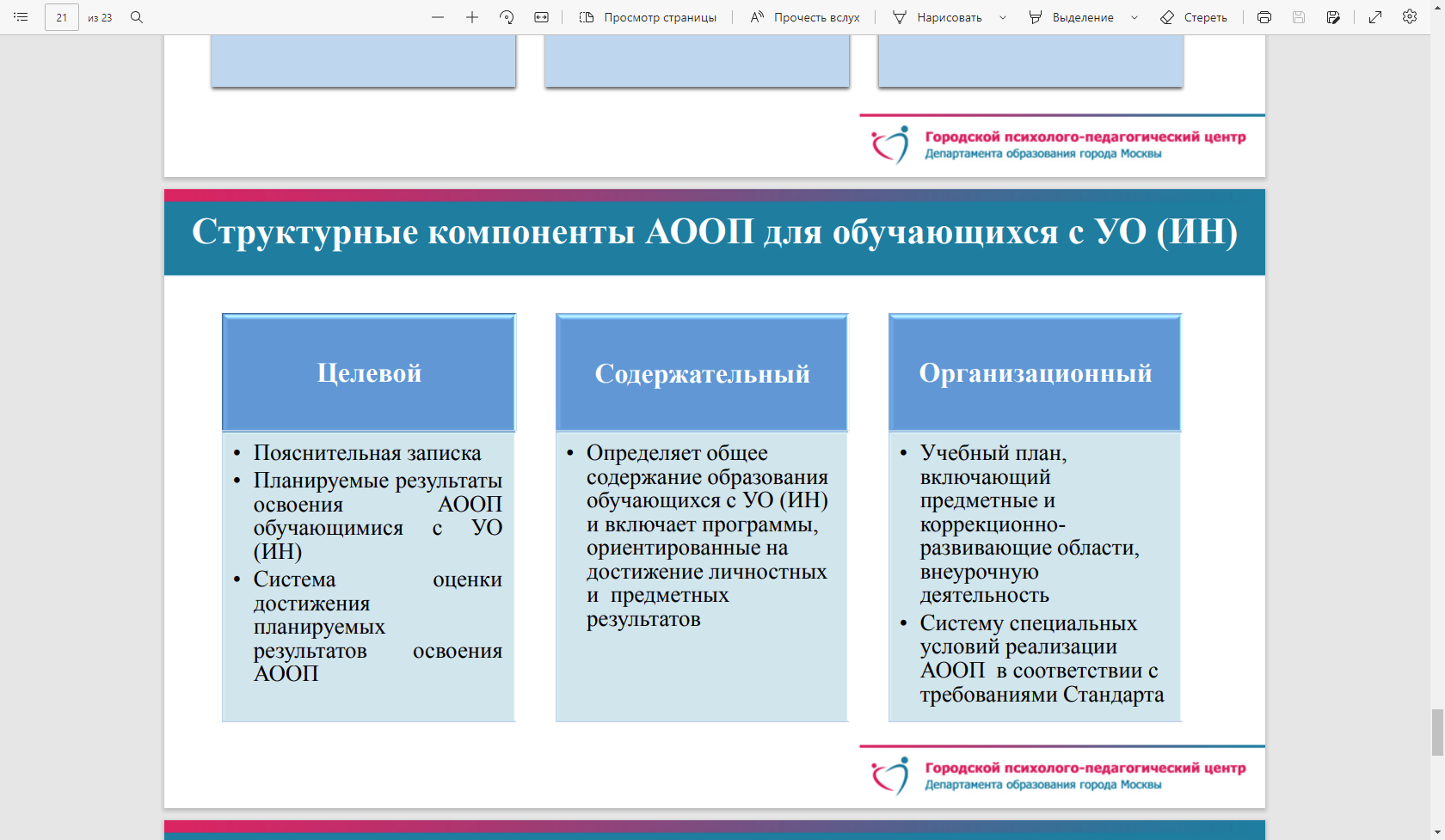 Краевое государственное казенное образовательное учреждение, реализующее адаптированные основные
5
Краевое государственное казенное образовательное учреждение, реализующее адаптированные основные
6
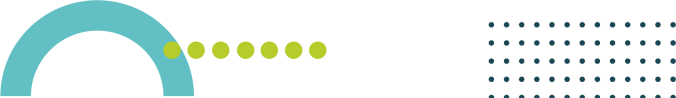 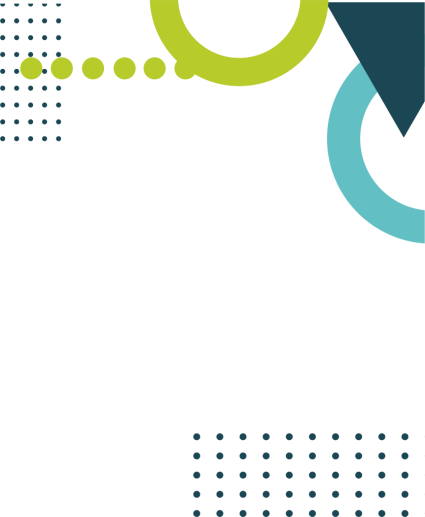 Внеурочная деятельность организуется по направлениям развития личности: 1. общекультурное2.  нравственное (нравственное)3. социальное (социально-эмоциональное)4. спортивно-оздоровительное5. познавательное и творческое
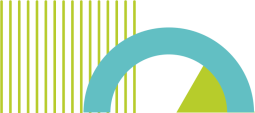 Краевое государственное казенное образовательное учреждение, реализующее адаптированные основные
7
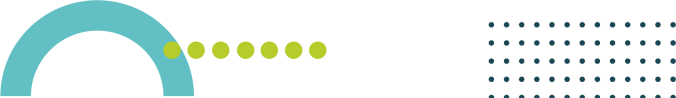 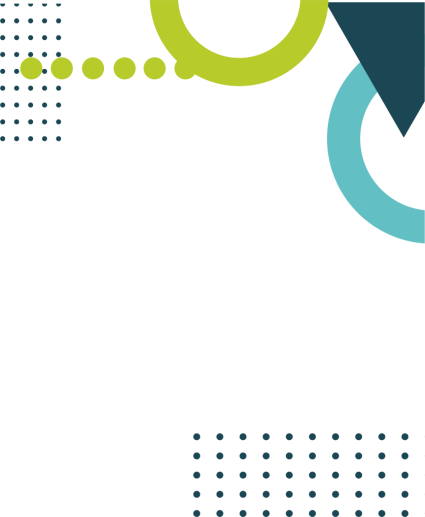 «В структуре внеурочной деятельности преобладают спортивно-оздоровительное и творческое направление, а  нравственному и социальному уделяется меньше времени, чем они заслуживают в контексте задач, определенных в стандартах»
Доклад государственного совета РФ 

 «О совершенствовании системы образования в РФ», Москва, 2015 г.
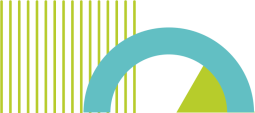 Краевое государственное казенное образовательное учреждение, реализующее адаптированные основные
8
Внеурочная деятельность планируется и организуется с учетом индивидуальных особенностей и потребностей ребенка, запросов семьи, культурных традиций, национальных и этнокультурных особенностей региона
Методических рекомендаций по уточнению понятия и содержания внеурочной деятельности в рамках реализации основных общеобразовательных программ, в том числе в части проектной деятельности
Краевое государственное казенное образовательное учреждение, реализующее адаптированные основные
9
Организация  внеурочной деятельности  Внеурочная деятельность формируется из часов, необходимых для обеспечения индивидуальных потребностей обучающихся с ОВЗ и в сумме составляет 10 часов в неделю на каждый класс Не менее 5 часов предусматривается на реализацию обязательных занятий коррекционной направленности, остальные — на развивающую область с учетом возрастных особенностей учащихся и их физиологических потребностей Часы внеурочной деятельности могут быть реализованы как в течение учебной недели, так и в период каникул, в выходные и праздничные
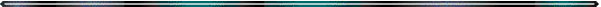 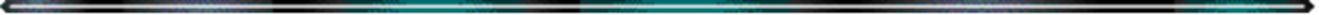 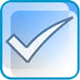 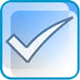 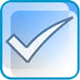 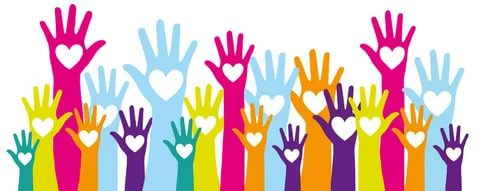 Краевое государственное казенное образовательное учреждение, реализующее адаптированные основные
10
Традиционные формы реализуются в зависимости от того, как организованы обучающиеся: 
предлагаются такие формы как индивидуальная и групповая.
Краевое государственное казенное образовательное учреждение, реализующее адаптированные основные
11
В основе осуществления проектной деятельности обучающихся должны лежать следующие принципы:
1) педагогическое руководство проектом;
2) вовлечение всех учащихся в проектную деятельность и их посильное участие;
3) создание материально-технических условий для успешного выполнения проектов: наличие оборудования, материалов, инструментов;
4) предварительная подготовка обучающихся к выполнению проектов (выбор темы и обоснование ее актуальности);
5) проведение ориентировочного этапа: выполнение подготовительных работ (схем, эскизов);
6) подробная проработка алгоритма выполнения работы;
7) анализ конечного результата предстоящей работы (устный отчет об усвоении задания по памяти).
Краевое государственное казенное образовательное учреждение, реализующее адаптированные основные
12
Метод проектов
При правильной организации и руководстве со стороны педагога, проект способствует выработке самостоятельных умений, включая постановку проблемы, сбор и обработку поступившей информации, проведение эксперимента и анализ полученных результатов. Его реализация в процессе организации внеурочной деятельности развивает у обучающихся творческие способности и логическое мышление, закрепляет знания, приобщает к окружающей действительности.
Краевое государственное казенное образовательное учреждение, реализующее адаптированные основные
13
Часы, отведенные на внеурочную деятельность, могут быть использованы для:проведения общественно полезных практик;	реализации образовательных проектов;экскурсий, походов, соревнований, посещений театров, музеев.
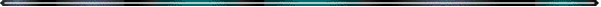 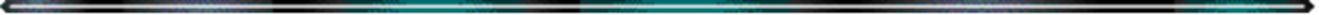 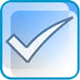 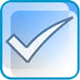 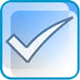 Краевое государственное казенное образовательное учреждение, реализующее адаптированные основные
14
инновационные технические средства:
мультимедийные средства (программа PowerPoint);
графические средства для альтернативной коммуникации (пиктограммы, Blissсимволы);
электронные устройства для альтернативной коммуникации (коммуникаторы Language Master «Big Mac», «Step by step», «GoTalk», «MinTalker и др.);
информационно-программное обеспечение с использованием компьютерных программ («Boardmaker», «Alladin», «Общение» и др.), планшетный компьютер, общение в сети «Интернет».
Краевое государственное казенное образовательное учреждение, реализующее адаптированные основные
15
Требования  Перераспределение часов внеурочной деятельности по годам обучения в пределах одного уровня общего образования, а также их суммирование в течение учебного года.Продолжительность перемены между урочной и внеурочной деятельностью должна составлять не менее 30 минут Направленность на социальную интеграцию
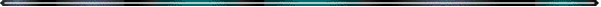 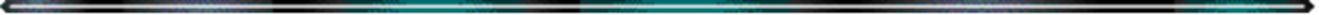 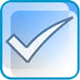 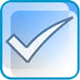 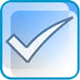 Краевое государственное казенное образовательное учреждение, реализующее адаптированные основные
16
Общекультурное направление развитие личности
Краевое государственное казенное образовательное учреждение, реализующее адаптированные основные
17
Духовно-нравственное  (нравственное) направление развитие личности
Краевое государственное казенное образовательное учреждение, реализующее адаптированные основные
18
Социальное направление развитие личности
Краевое государственное казенное образовательное учреждение, реализующее адаптированные основные
19
Спортивно-оздоровительное направление развитие личности
20
Краевое государственное казенное образовательное учреждение, реализующее адаптированные основные
Познавательное направление развитие личности
Краевое государственное казенное образовательное учреждение, реализующее адаптированные основные
21
План внеурочной деятельности
Программы  деятельности ученических   разновозрастных объединений по интересам, клубов
Рабочие программы  курсов внеурочной деятельности по направлениям развития личности
План воспитательных мероприятий (школа, классы)
Краевое государственное казенное образовательное учреждение, реализующее адаптированные основные
22
План внеурочной деятельности
Часть организационного раздела АООП
  Основной механизм реализации  АООП
  Описание целостной системы функционирования образовательной организации в сфере внеурочной деятельности
Краевое государственное казенное образовательное учреждение, реализующее адаптированные основные
23
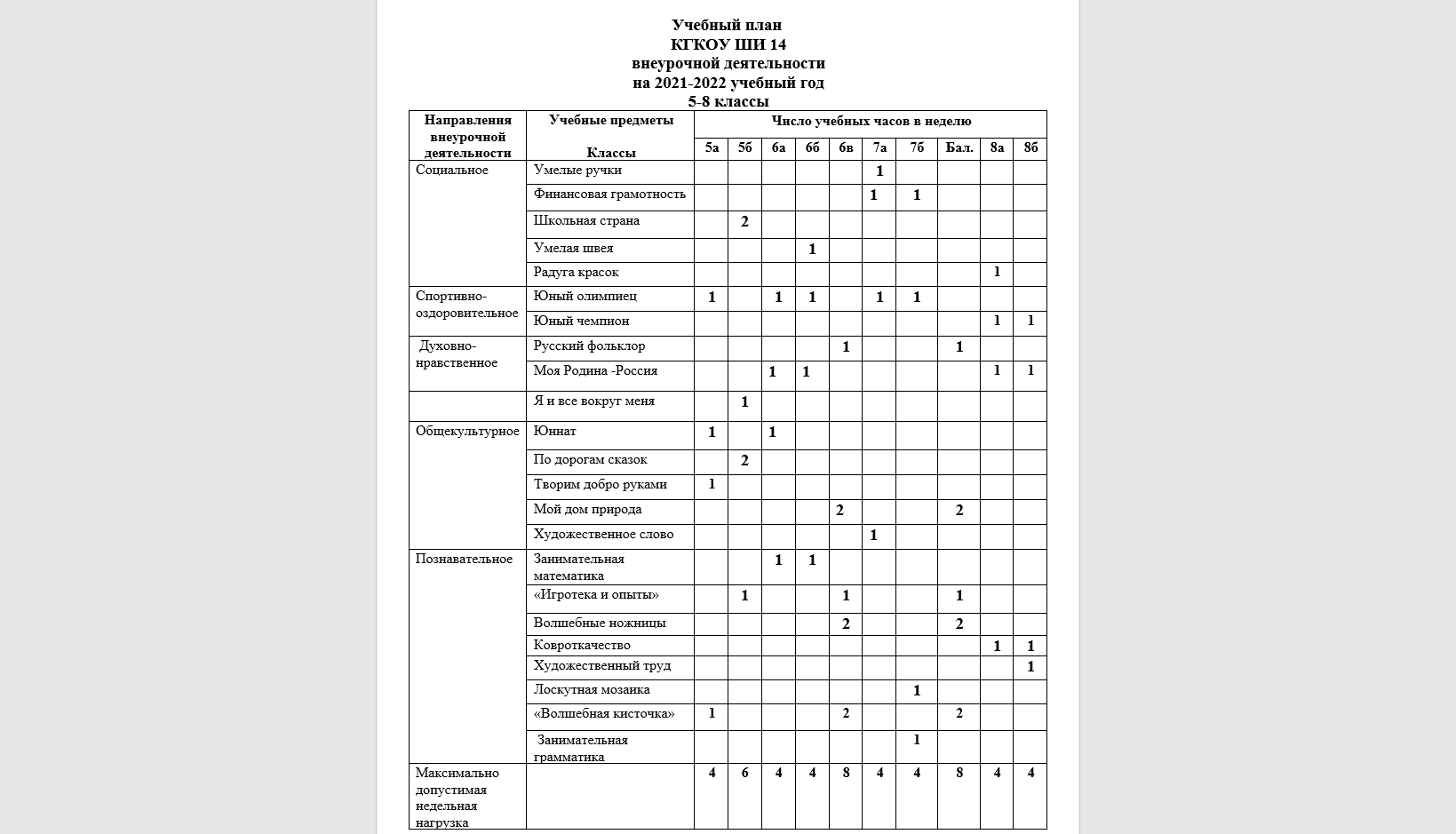 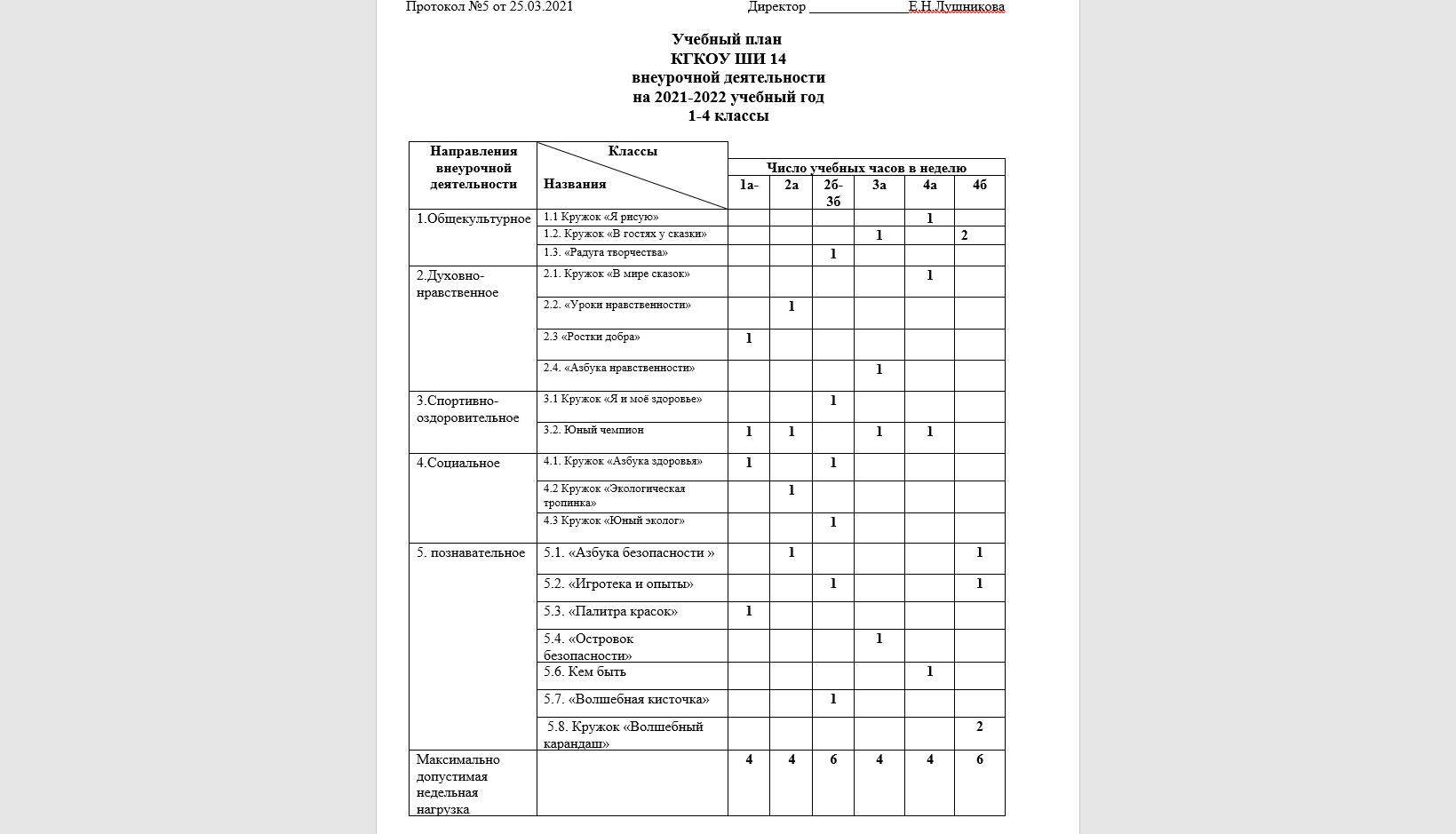 Краевое государственное казенное образовательное учреждение, реализующее адаптированные основные
24
План внеурочной деятельности для обучающихся …. класса
Краевое государственное казенное образовательное учреждение, реализующее адаптированные основные
25
Краевое государственное казенное образовательное учреждение, реализующее адаптированные основные
26
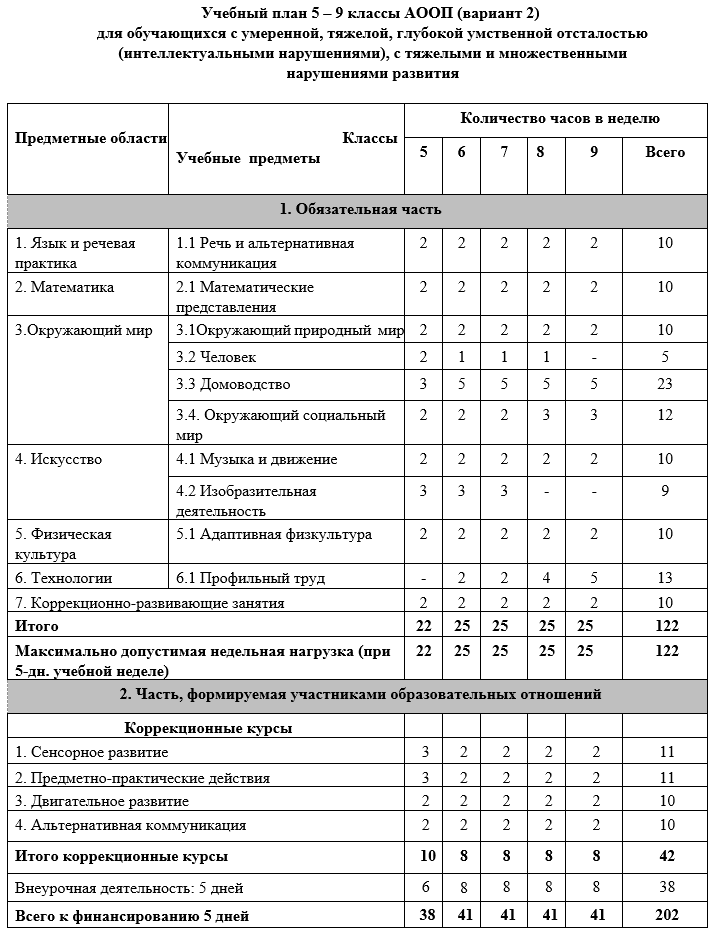 Краевое государственное казенное образовательное учреждение, реализующее адаптированные основные
27
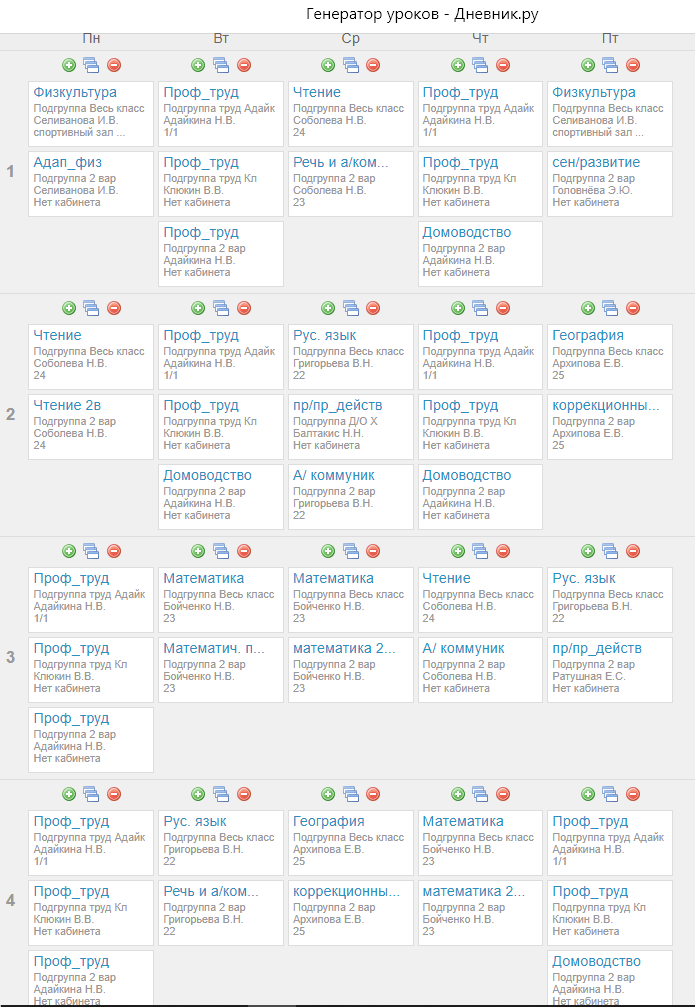 6 класс 19/20 год
Краевое государственное казенное образовательное учреждение, реализующее адаптированные основные
28
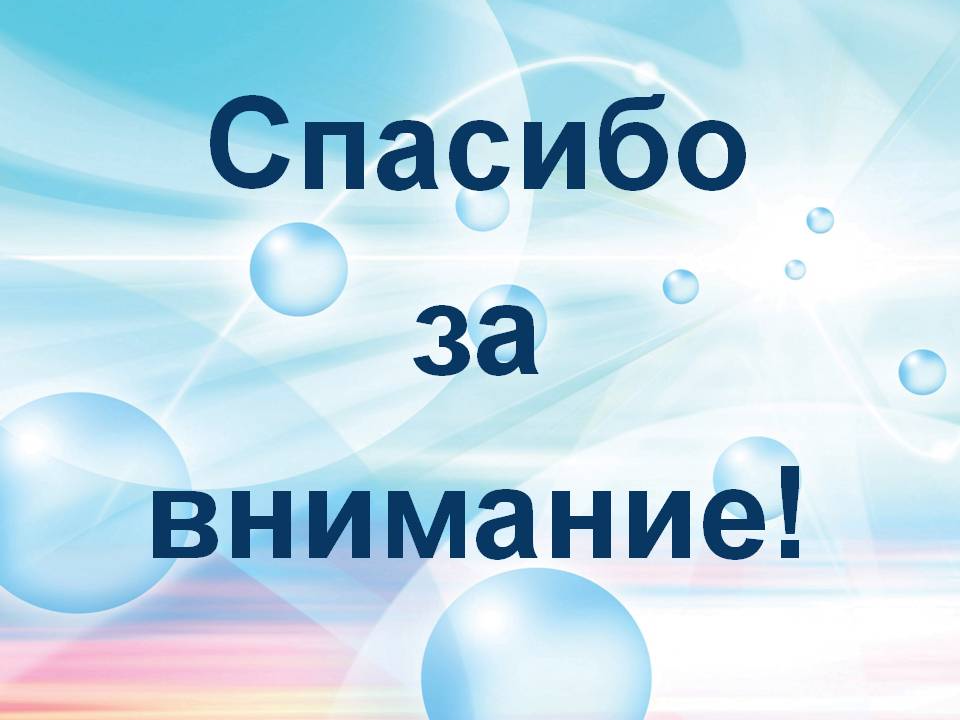 Краевое государственное казенное образовательное учреждение, реализующее адаптированные основные
29